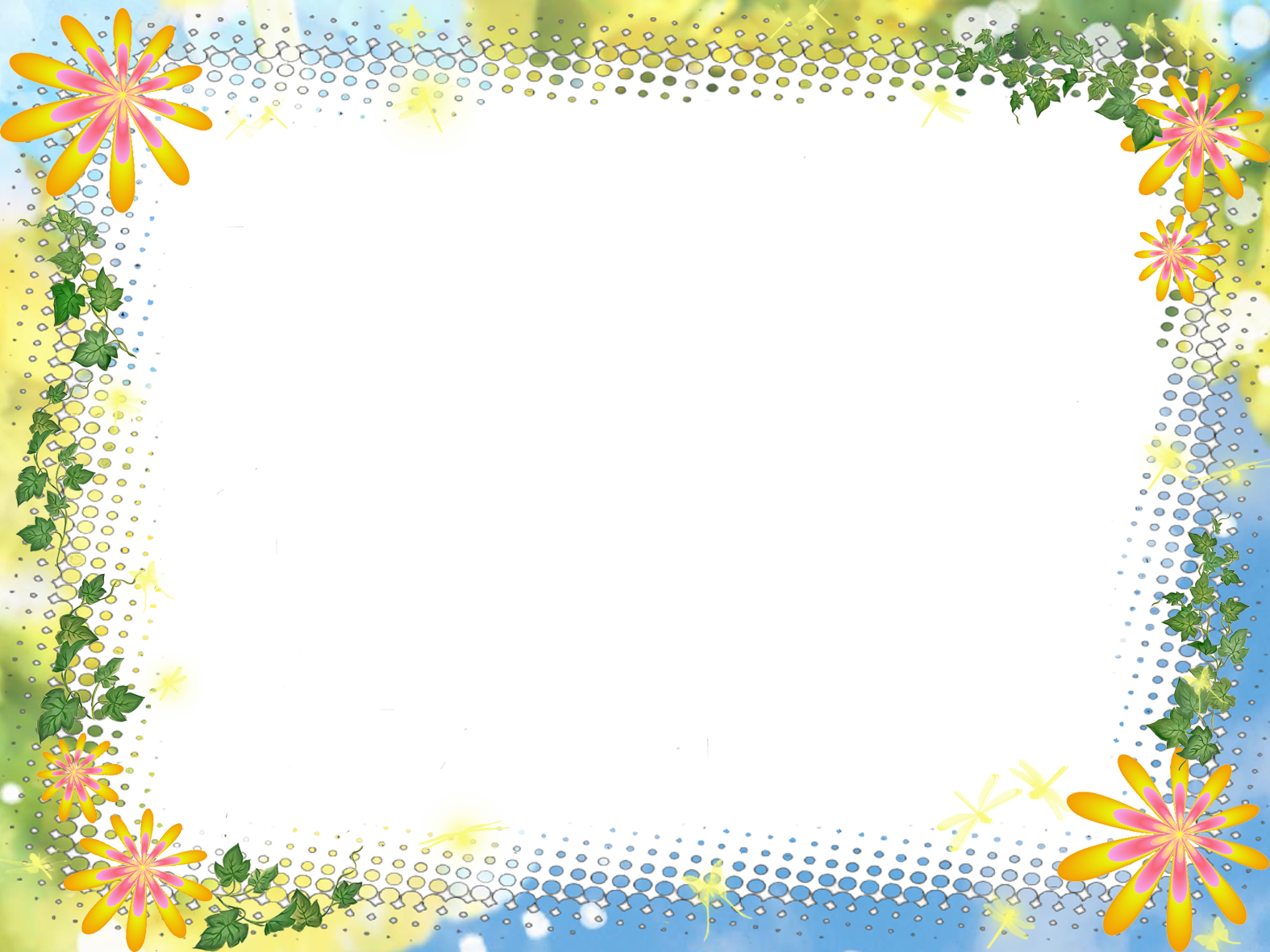 Районное методическое объединение воспитателей малокомплектных детских садов
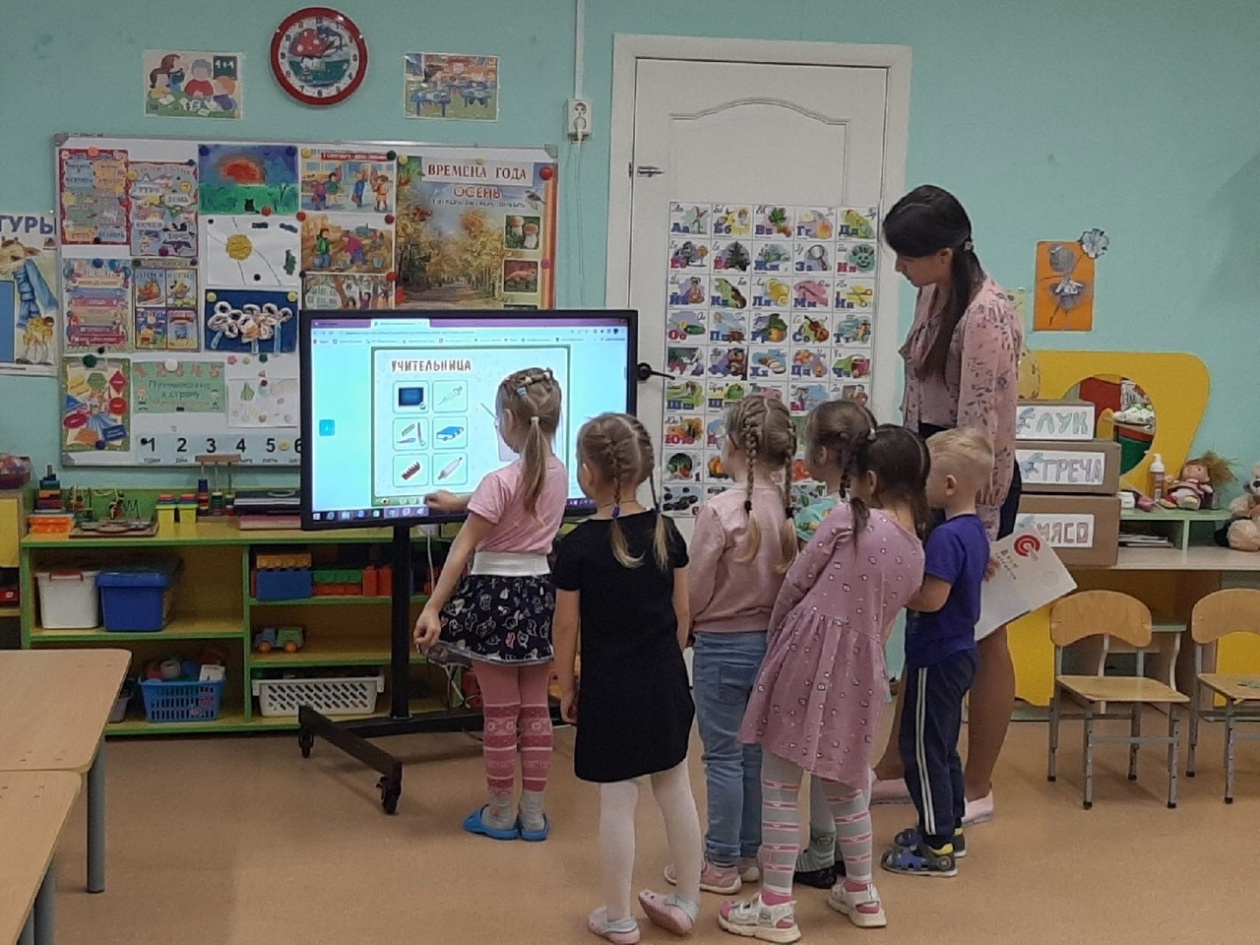 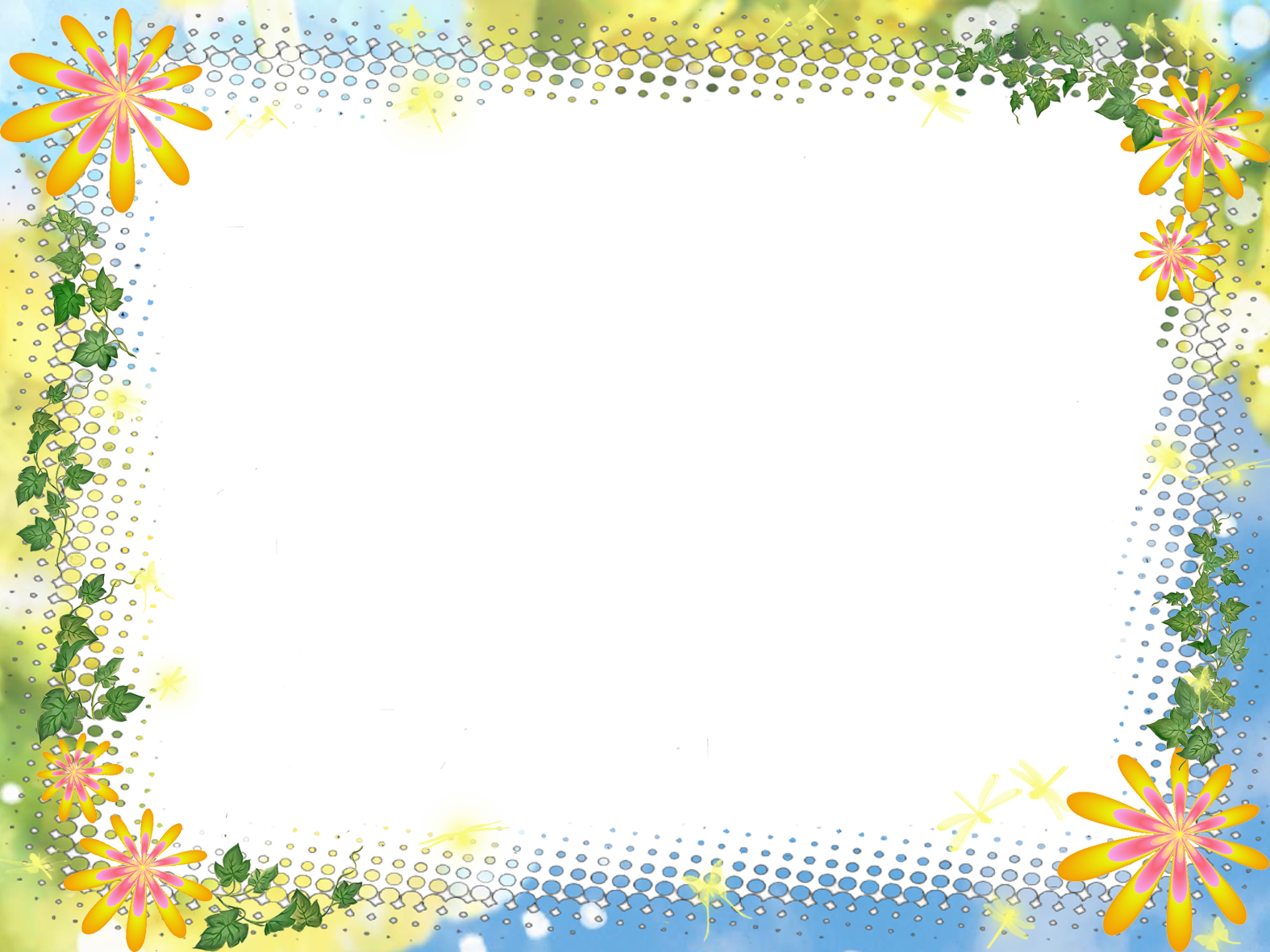 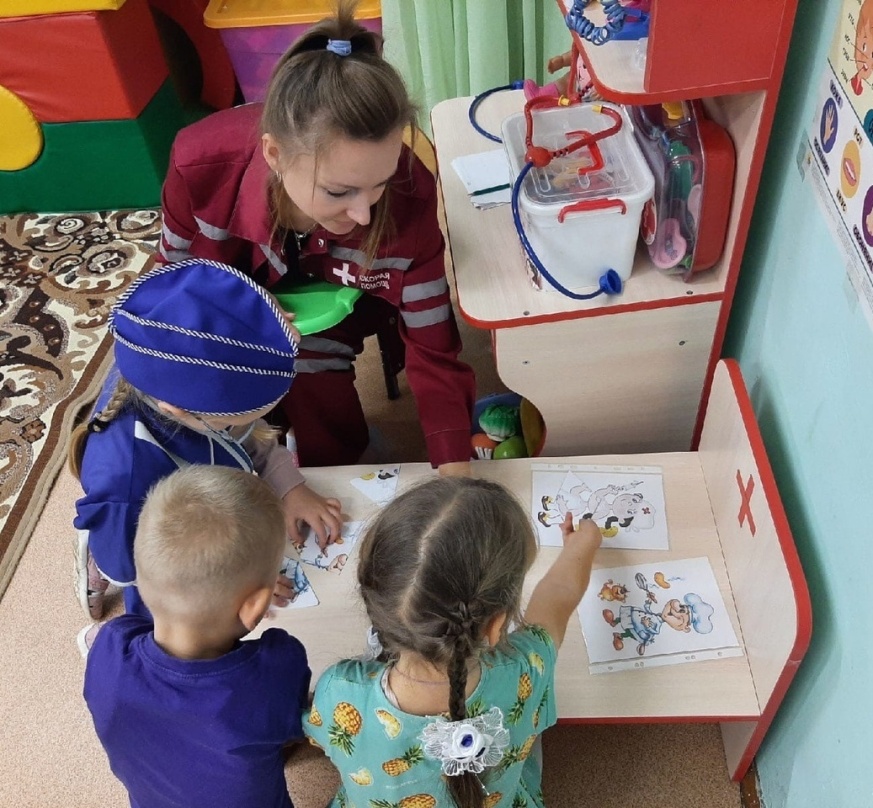 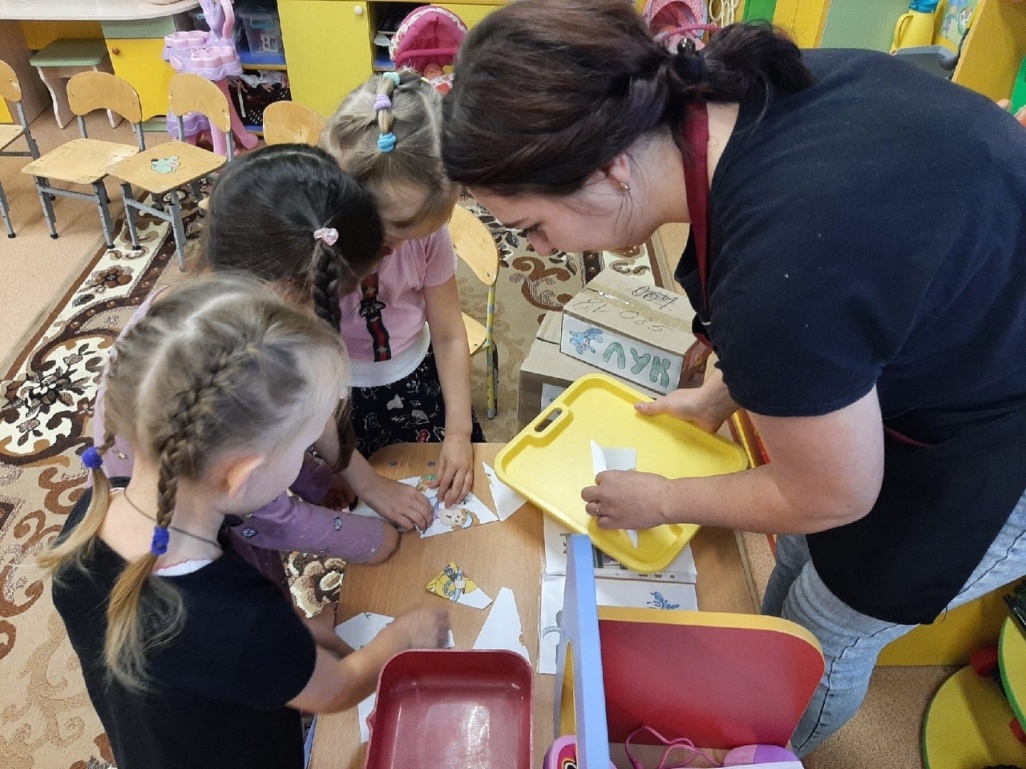 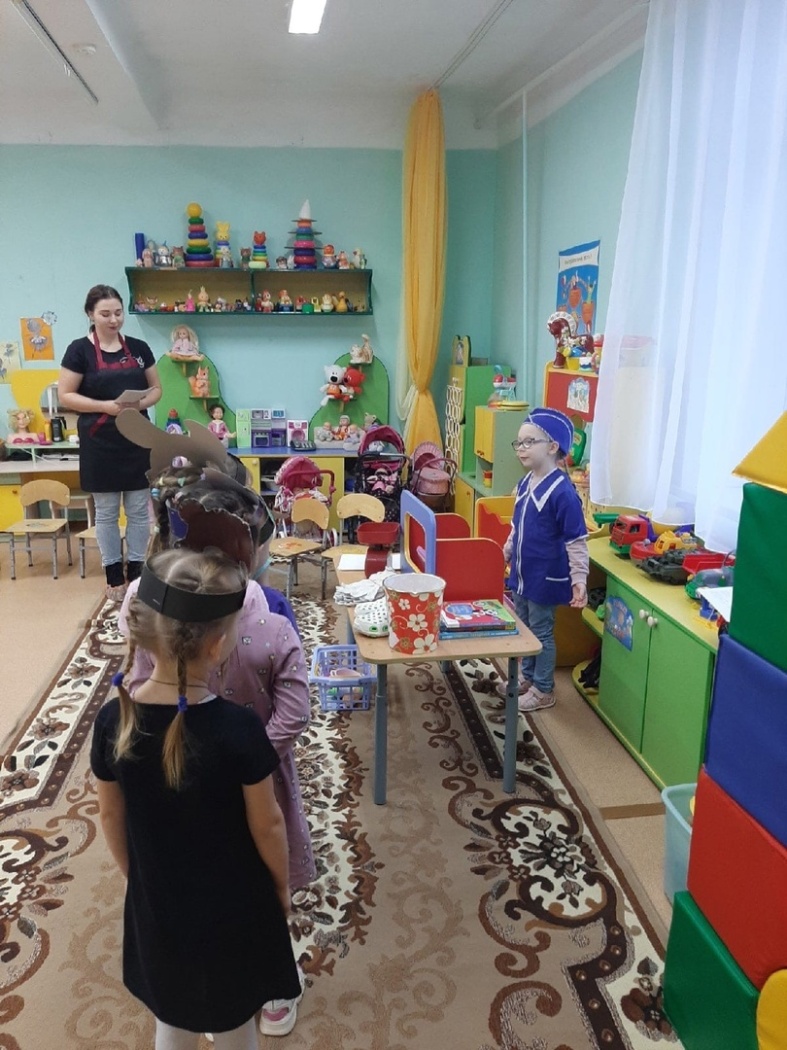 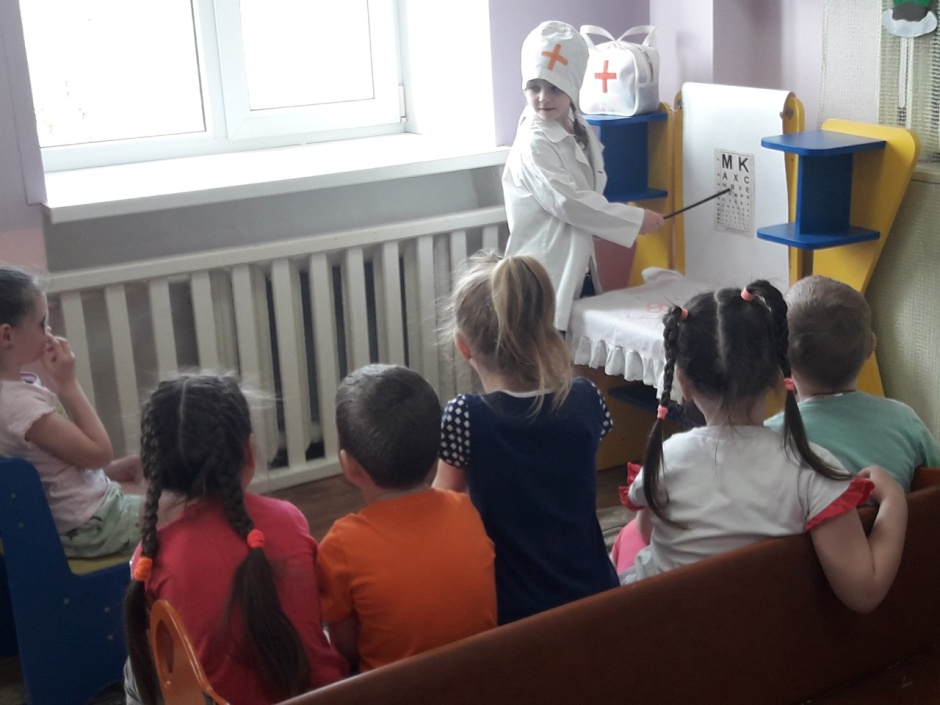 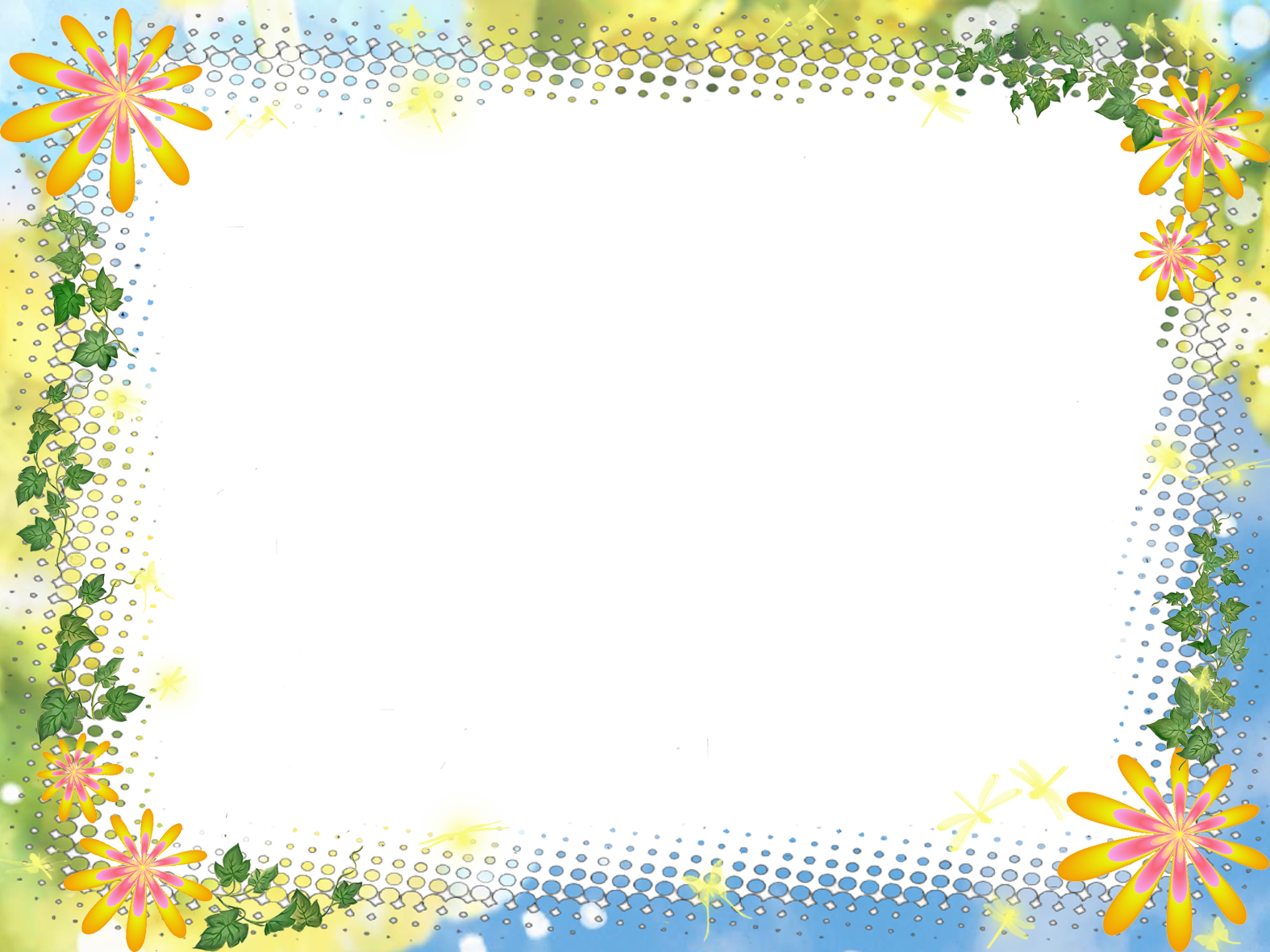 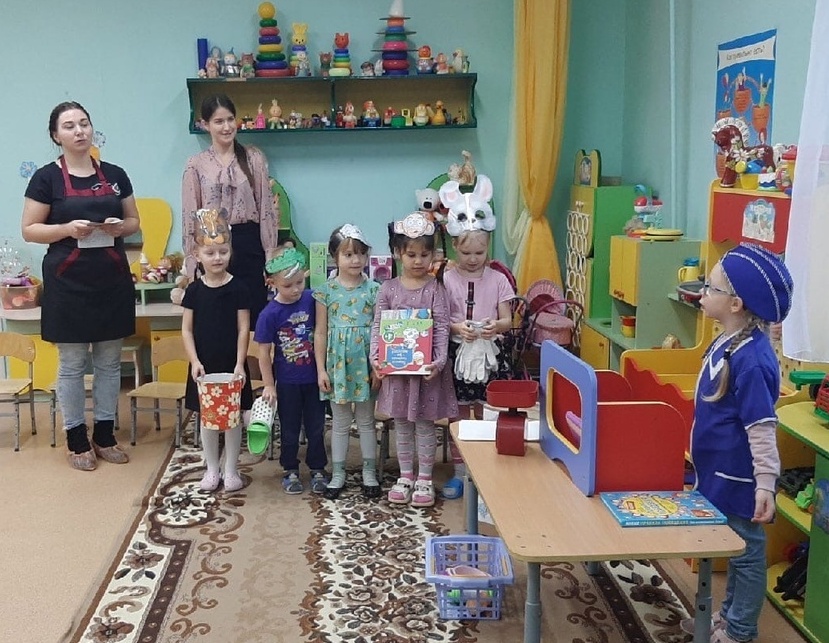 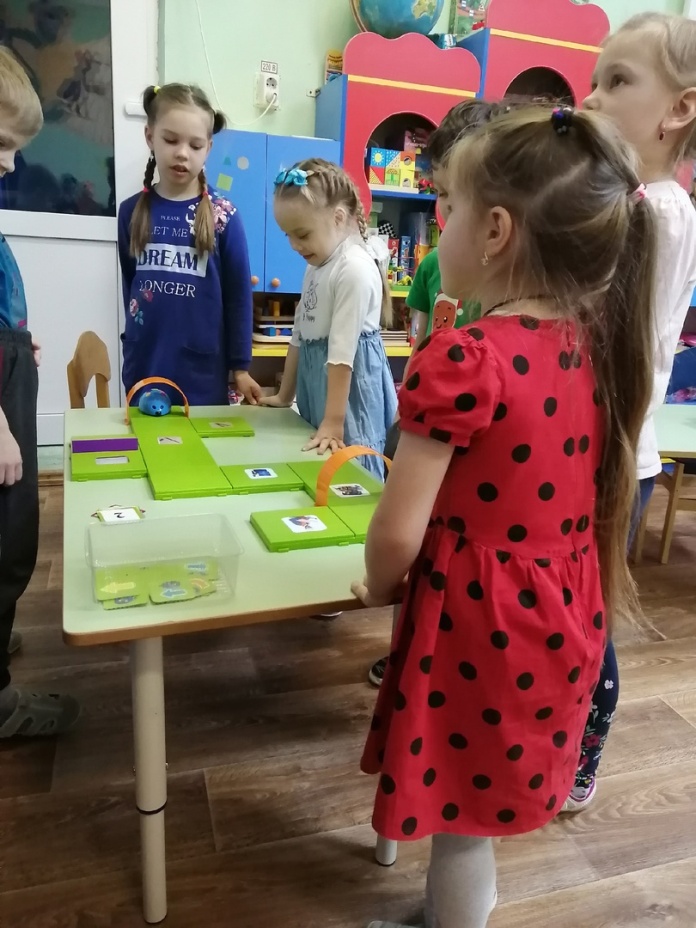 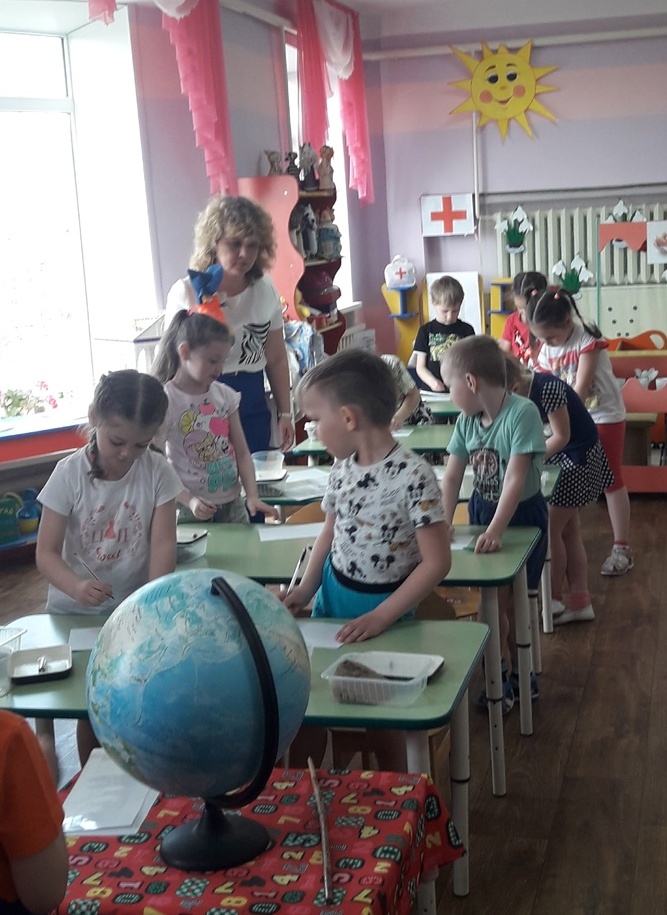 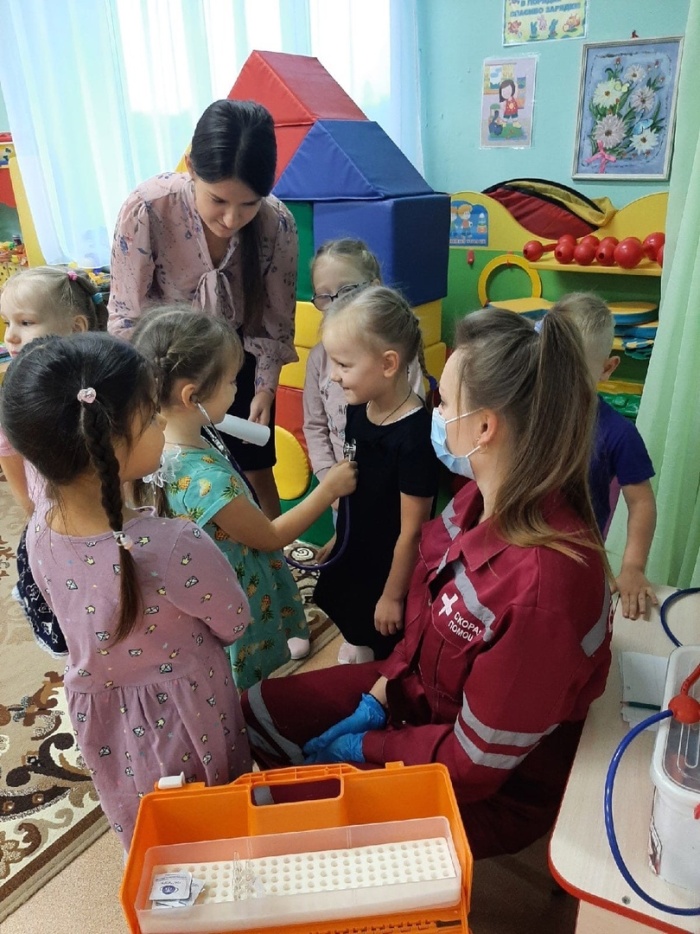 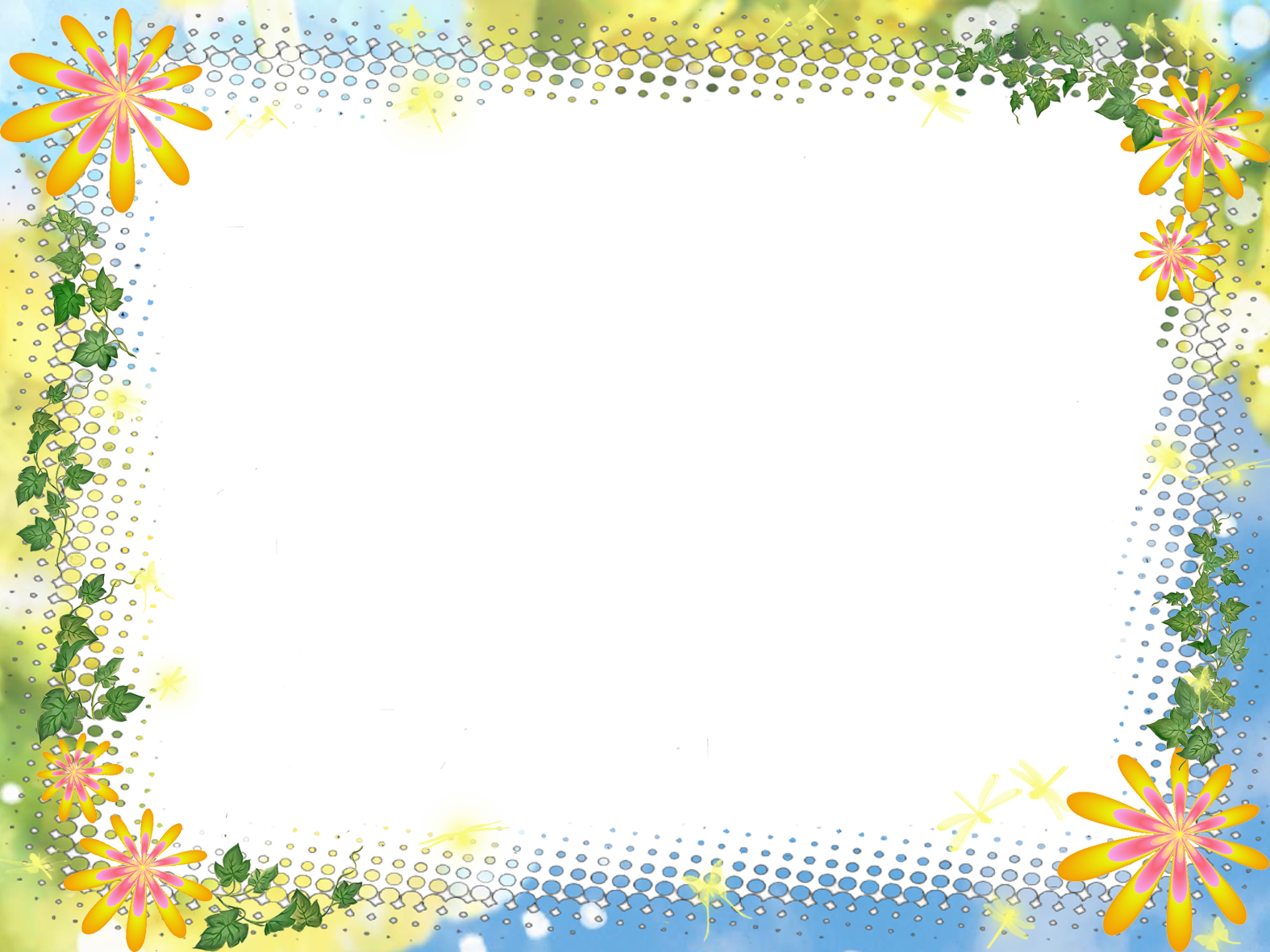 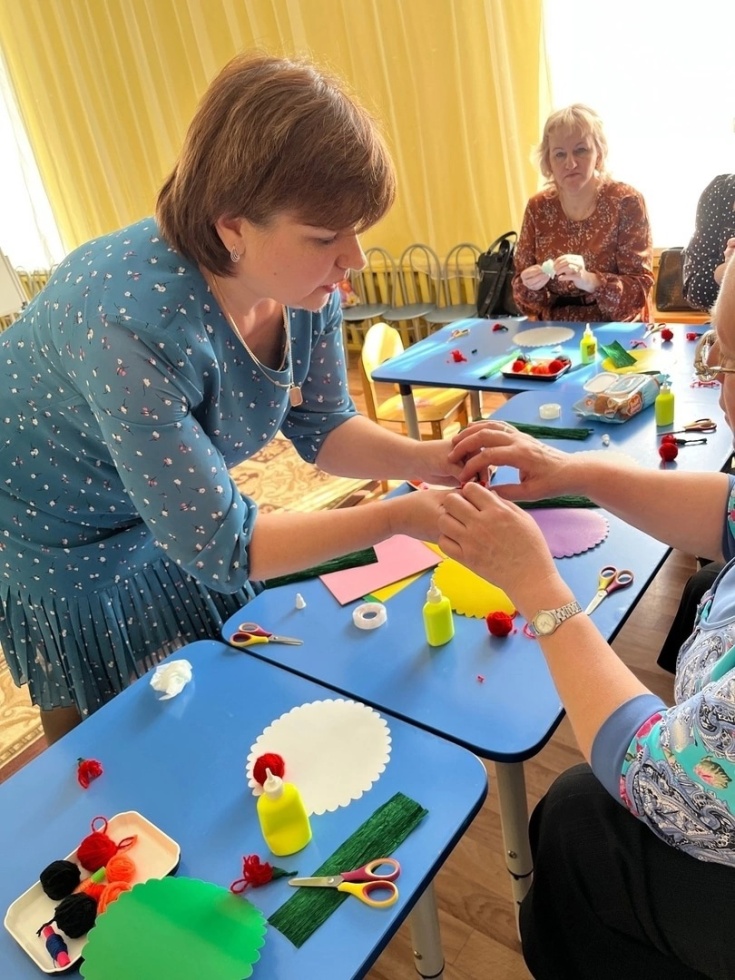 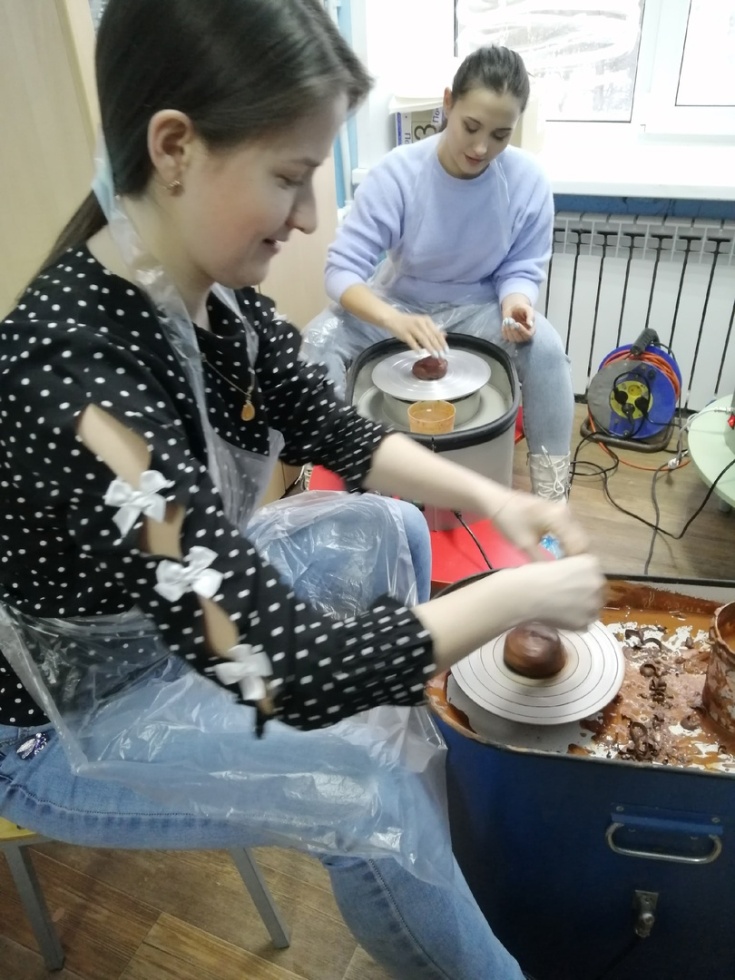 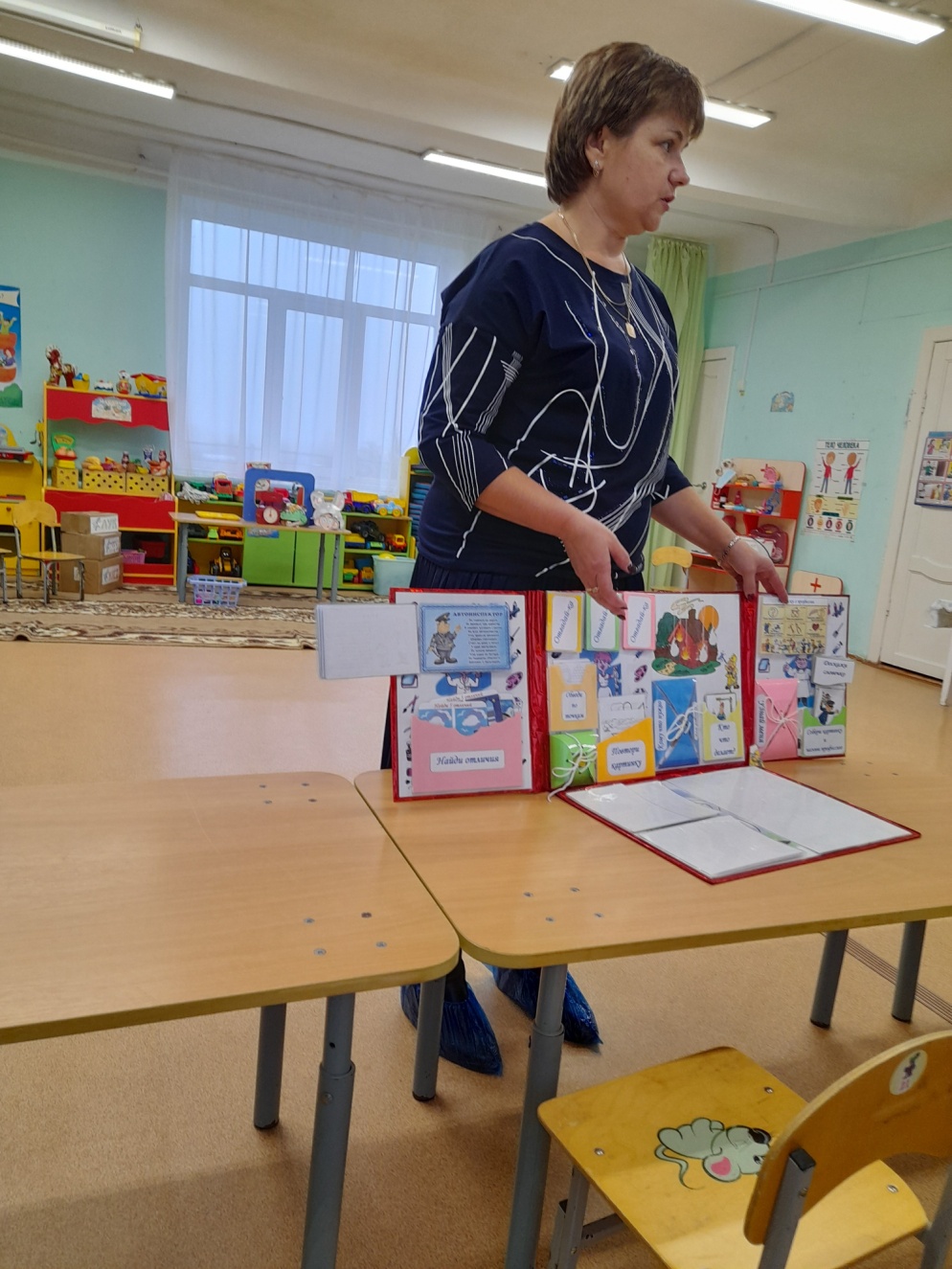 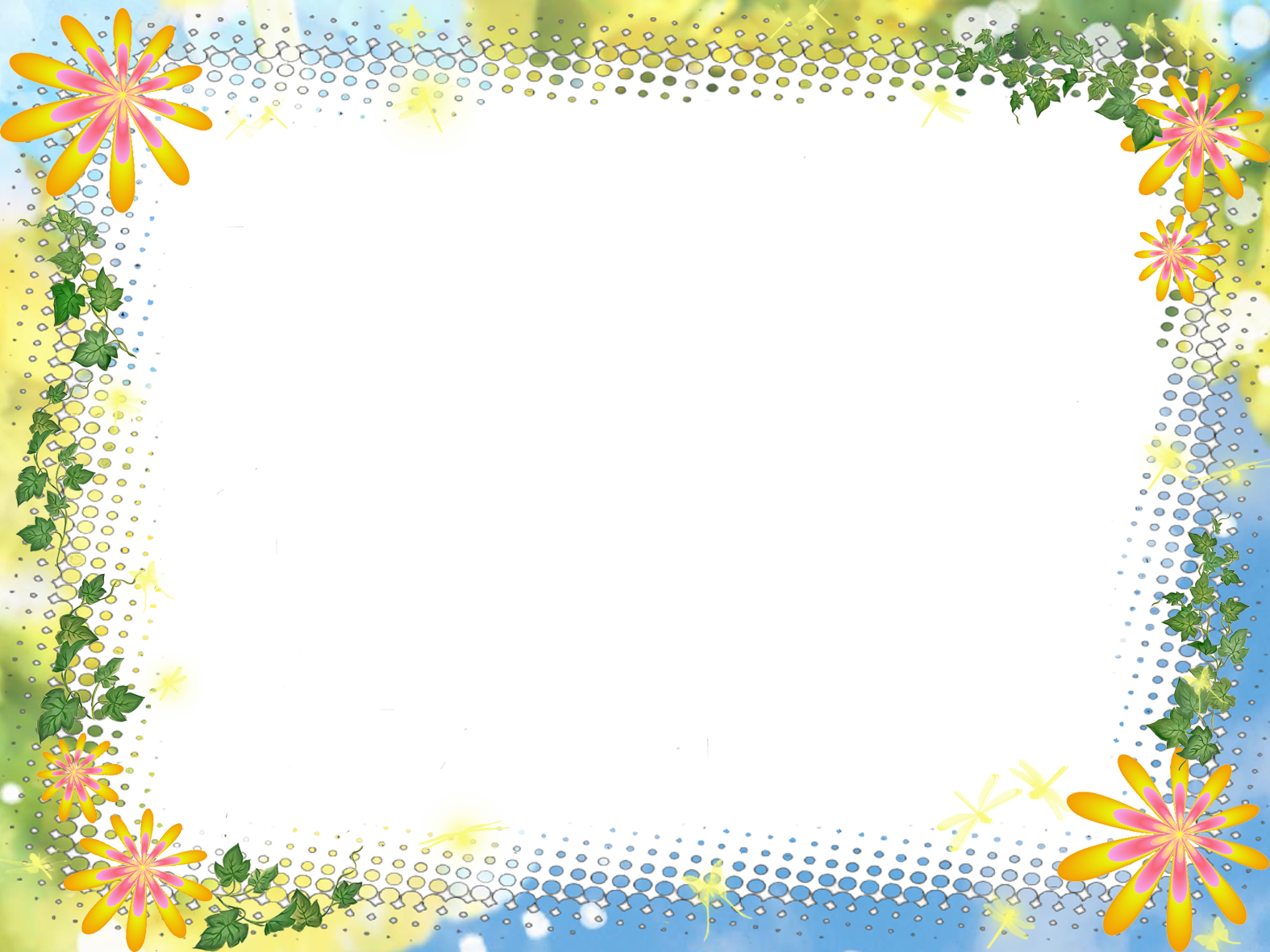 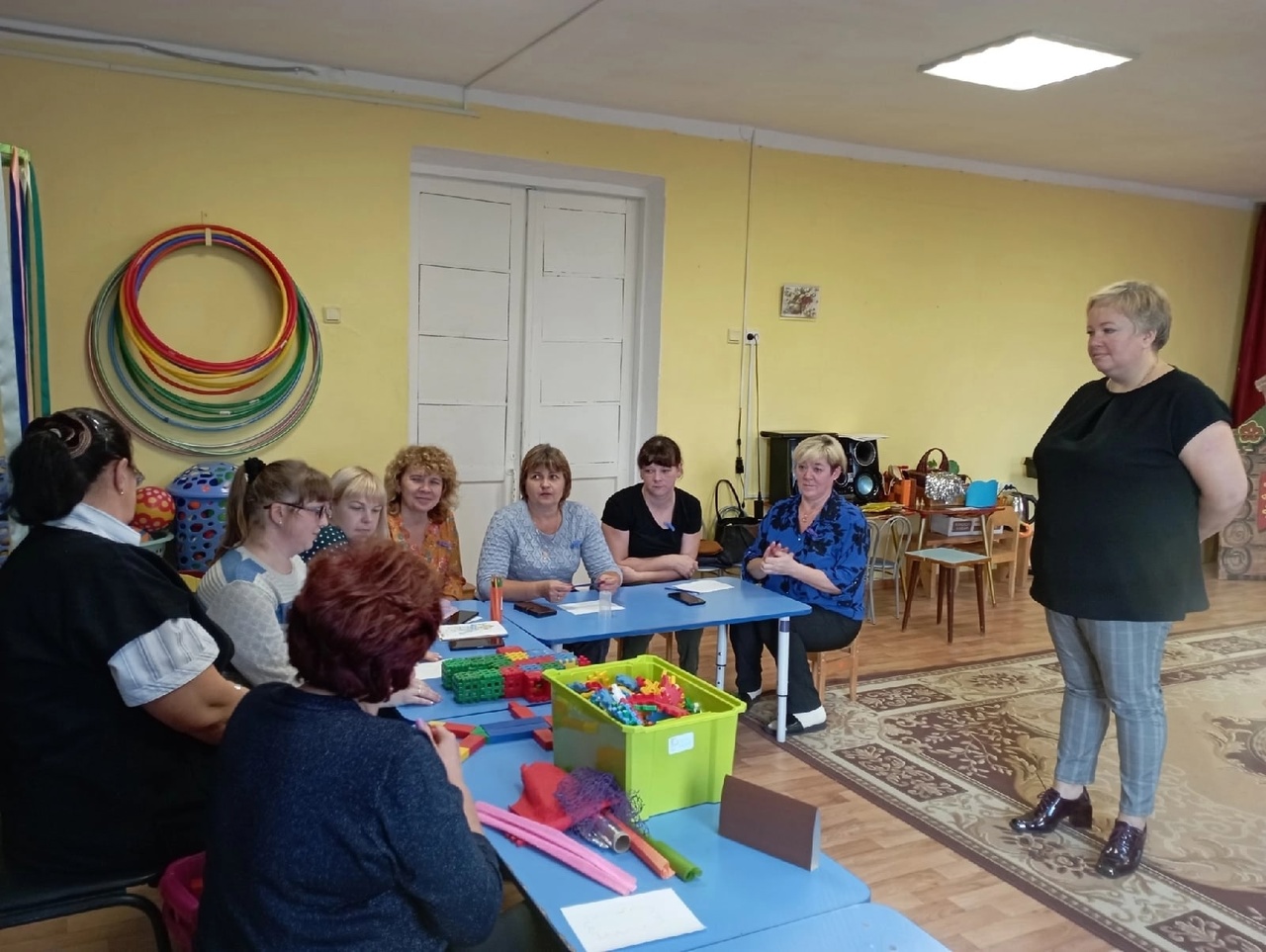 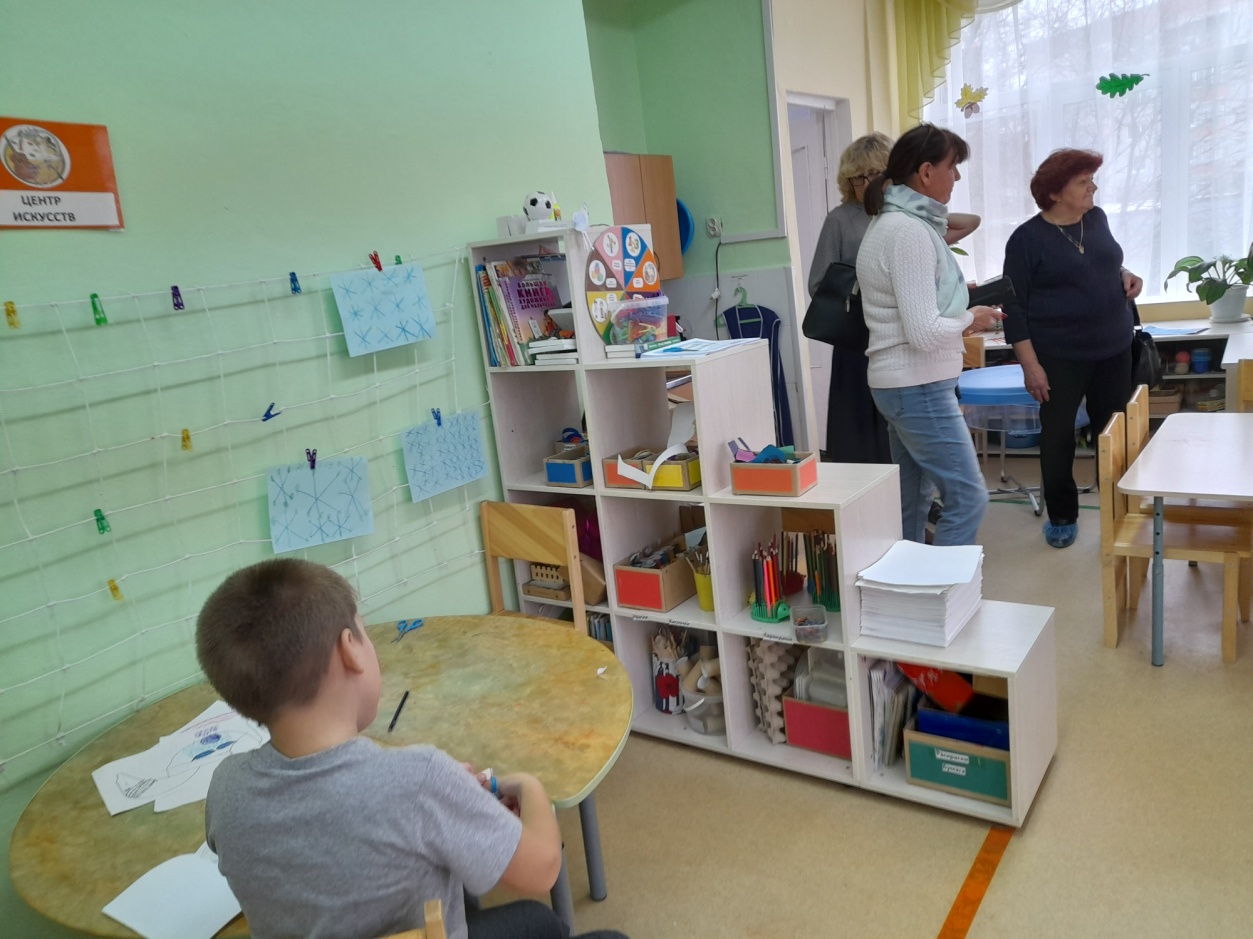 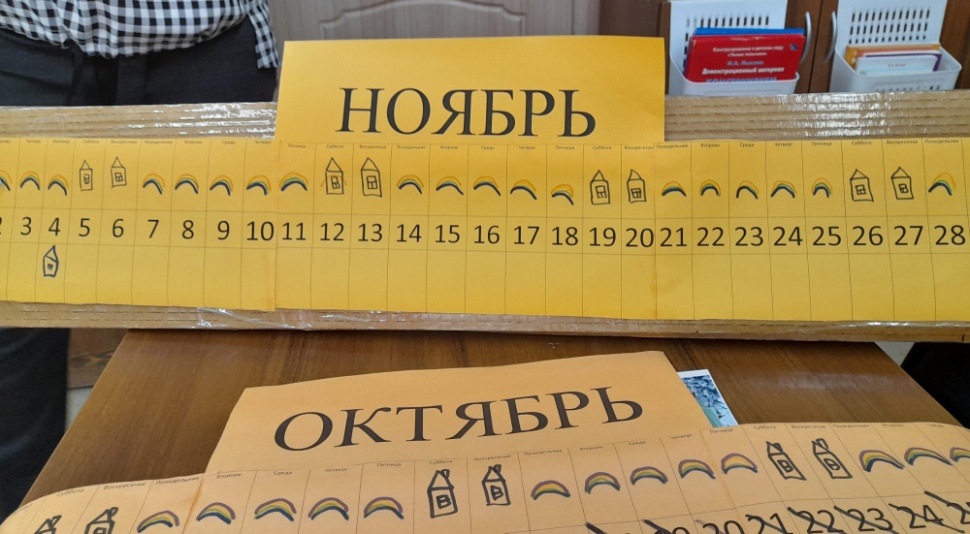 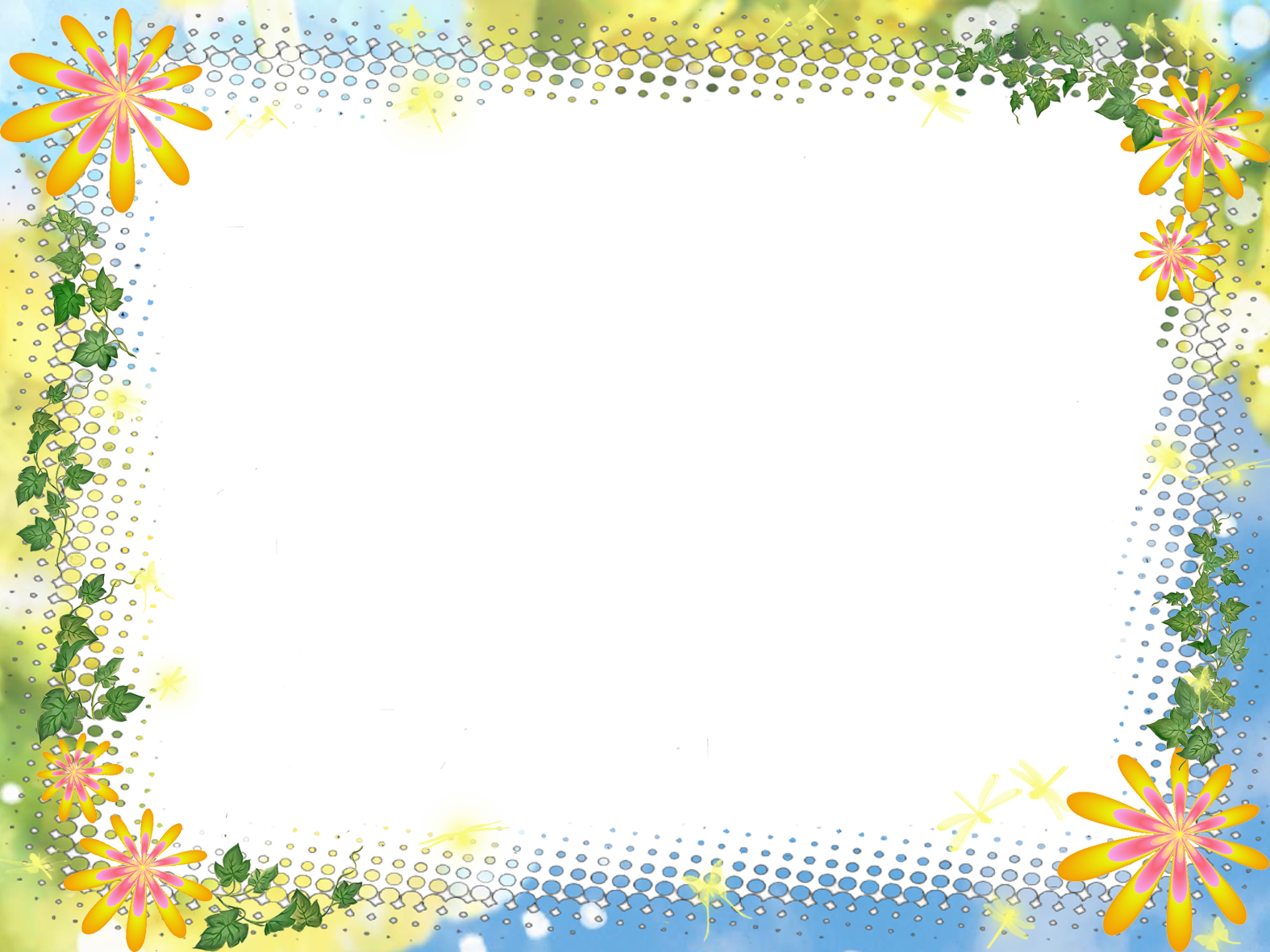 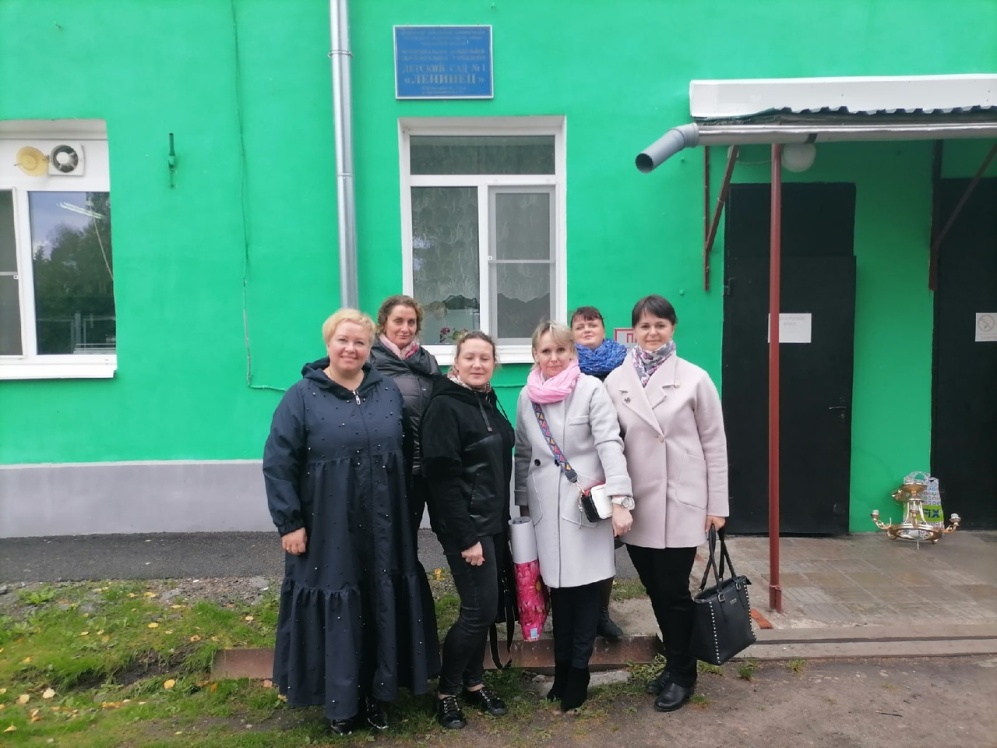 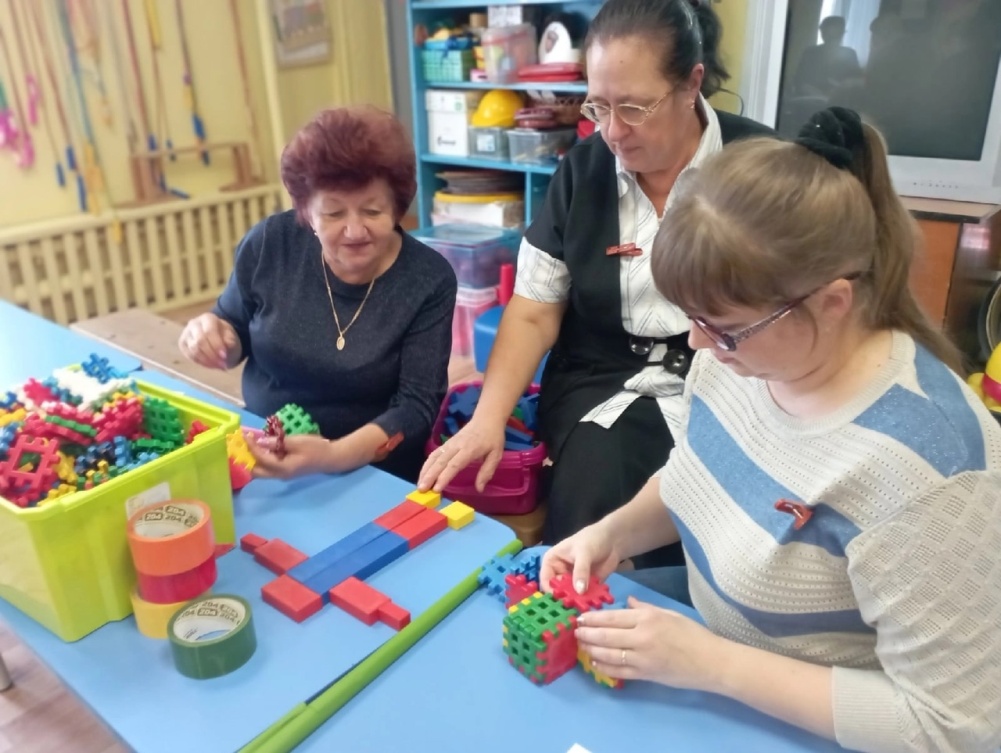 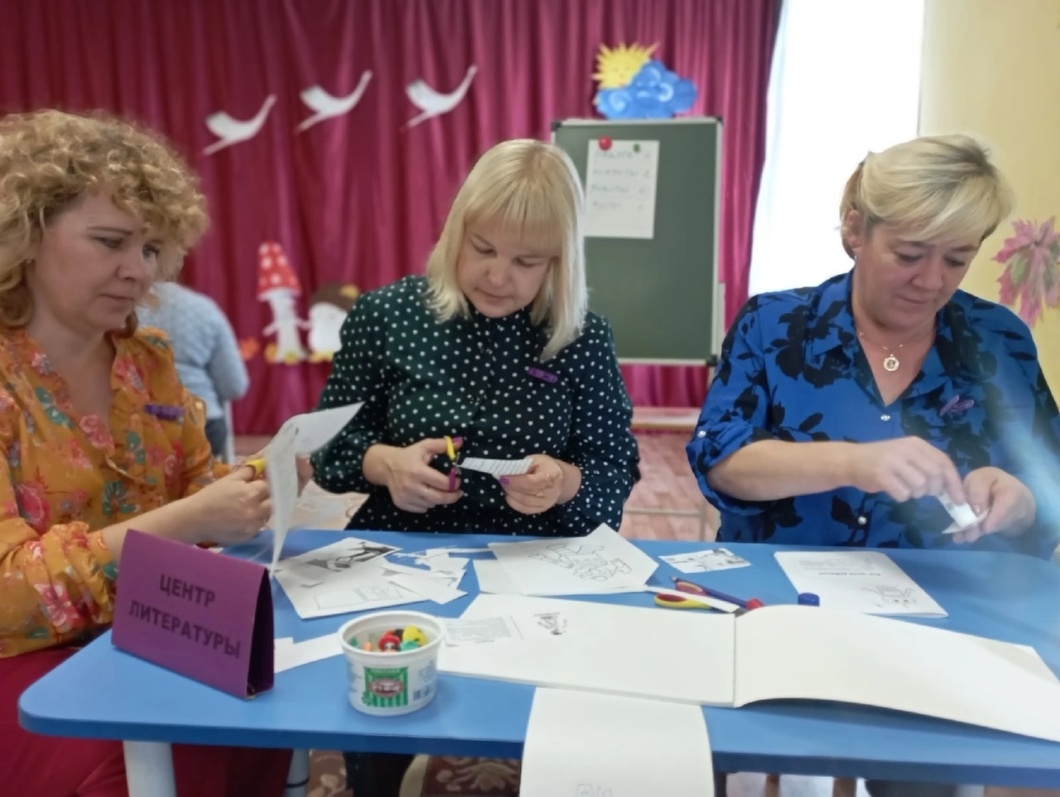